The SPS 800 MHz RF system
E. Shaposhnikova for BE/RF
LIU-SPS Coordination meeting  
4 April 2012 
Acknowledgments: T. Argyropoulos, T. Bohl, T. Linnecar,    E. Montesinos
800 MHz RF system in the SPS
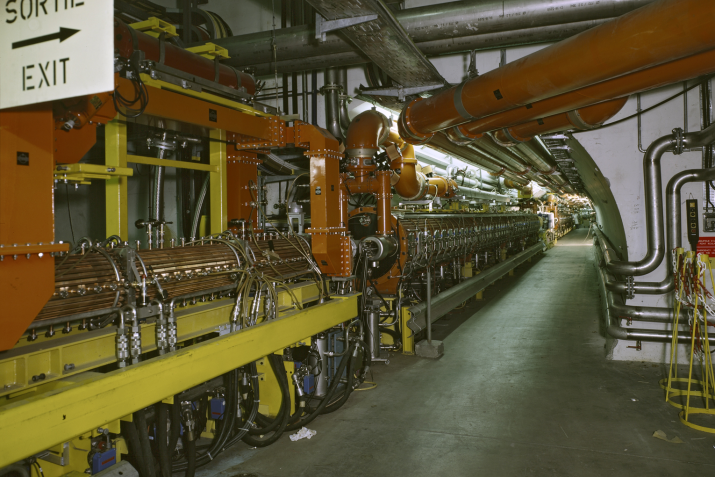 2 Travelling Wave cavities installed
    3 sections/cavity, 13 cells/section     
    but only one used (has RF power) 
    2nd cavity is idle 
	=> induced voltage in 2 cavities	
Power in 1 cavity (E. Montesinos):
100 kW  (in continuous mode)
(original plant 225 kW/cavity)
Voltage: 
     now maximum asked 600 kV, 
     probably just obtained for high     intensities
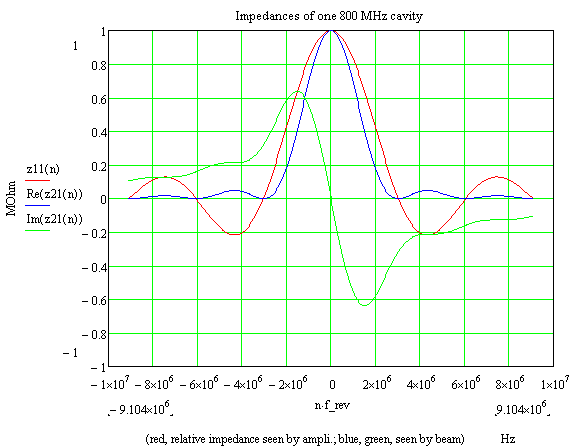 impedance
4/4/2012
SPS RF upgrade
2
800 MHz RF system in the SPS
Is required for beam stability above bunch intensity of (2-3)x1010
It is used for all LHC beams from injection to extraction in bunch shortening mode
Its phase is locked to the 200 MHz voltage, but the relative phase should be programmed during the cycle (according to the stable phase).  Absolute phase is calibrated at the start of each run from beam measurements (bunch tilt at injection and beam stability during the cycle) 
It is essential but not sufficient for beam stability above nominal intensities and controlled longitudinal emittance blow-up is applied using band limited noise. It should be inside synchrotron frequency distribution which depends on the voltage and phase of the 800 MHz RF system affected by beam loading
4/4/2012
SPS RF upgrade
3
SPS voltage programs in operation and MDs
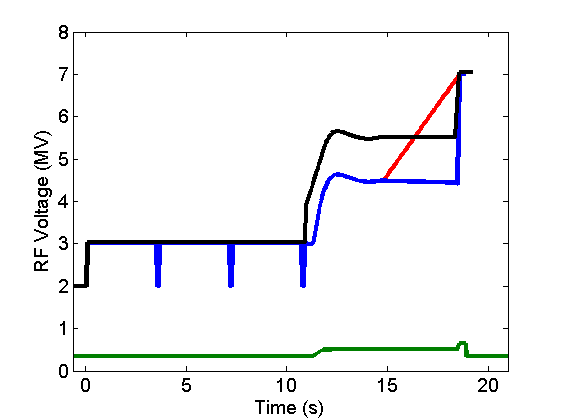 transfer to LHC
Instability threshold 
     decreases with energy during the SPS cycle
ultimate 25 ns
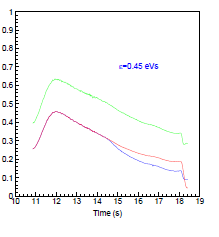 200 MHz
Rsh [MOhm]
nominal beams
ultimate 50 ns
+ 800 MHz
800 MHz
200 MHz
Higher voltages (200 MHz and 800 MHz) were used for ultimate beam intensities
4/4/2012
SPS RF upgrade
4
Longitudinal coupled bunch instability
Bunch length [ns] during the cycle (T. Bohl)
Threshold: single batch (25 ns spacing) with 2x1010/bunch (2006, 3x1010  before) is unstable at the end of the ramp

Possible source:  fundamental or HOMs of
200 & 800 MHz RF systems (not known)

Cures: 
- FB, FF, longitudinal damper for 200 MHz
- 800 MHz RF system in bunch shortening mode through the cycle
- controlled longitudinal emittance blow-up (0.35 eVs → 0.42 eVs → 0.63 eVs)
4/4/2012
SPS RF upgrade
5
Landau Damping
4/4/2012
SPS RF upgrade
6
Landau Damping
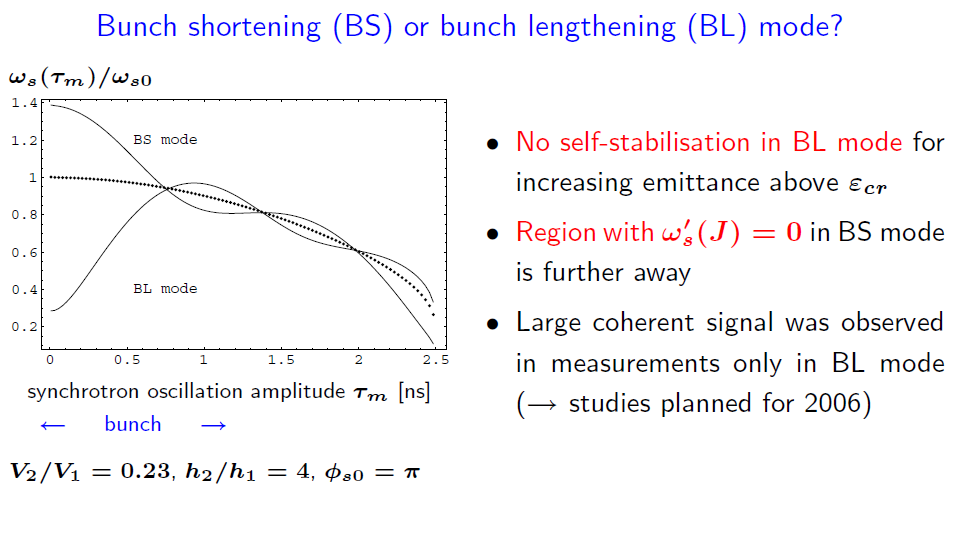 4/4/2012
SPS RF upgrade
7
Landau Damping
4/4/2012
SPS RF upgrade
8
Bunch length and stability at 450 GeV/c as a function of the 800 MHz phase
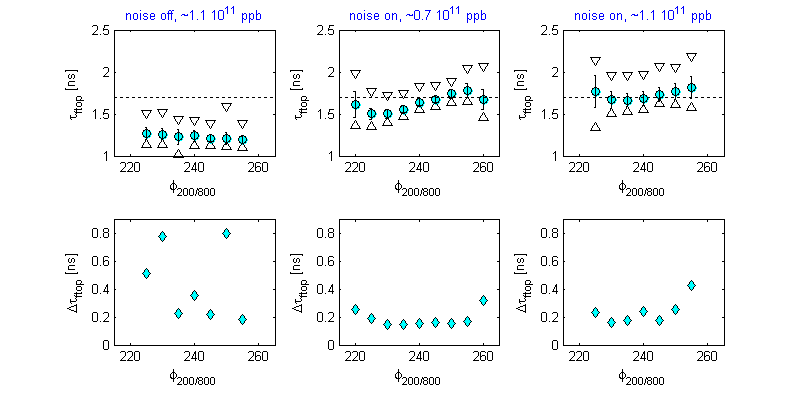 Bunch length   (av., max-min) 
at 450 GeV/c
Beam stability
from ∆τ
G. Papotti et al.
Higher 800 MHz voltage was used (in voltage program) 
     for ultimate beam intensities
4/4/2012
SPS RF upgrade
9
Non-uniform controlled longitudinal emittance blow-up in a double  RF system of the SPS
50 ns beam
75 ns beam
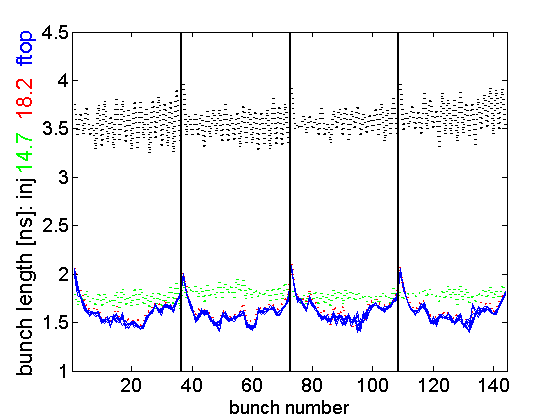 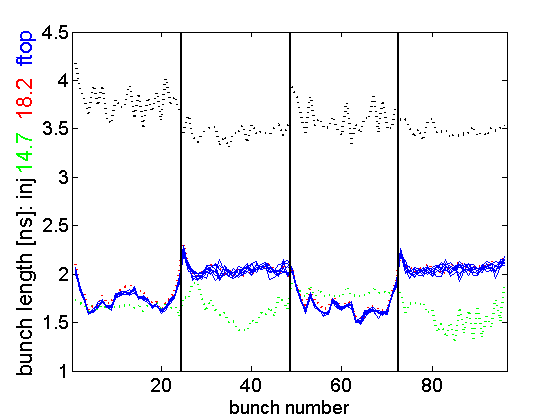 ni
Non-uniform emittance blow-up due to beam loading in a double RF system
=> 800 MHz upgrade needed!
Non-uniform emittance blow-up and beam instability for short injected bunches
Issues with controlled emittance blow-up by band-limited noise
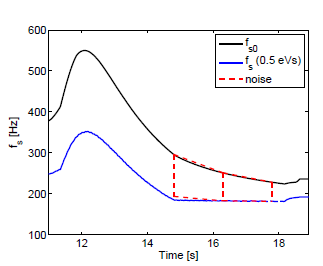 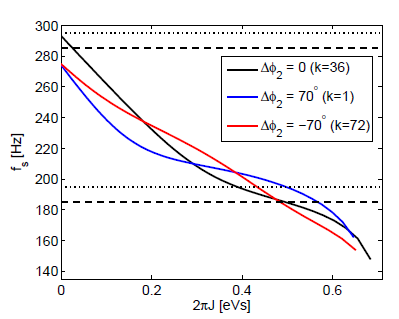 applied noise
synchrotron frequency
distribution varies along batch
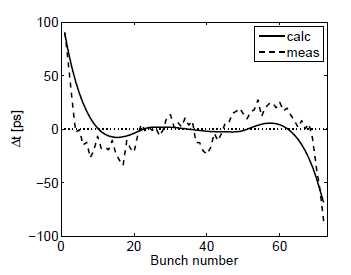 T. Argyropoulos et al., HB2010
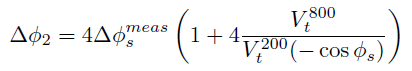 measured & calcul.
k-th bunch position ∆φs
Beam induced voltage during ramp
200 MHz, 4.5 MV + FF&FB
steady
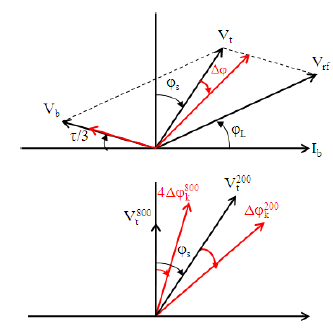 transient
400 MHz, 0.5 MV
Now the reference signal is sampled outside the beam
T. Argyropoulos et al., HB2010
4/4/2012
SPS RF upgrade
12
Basic induced voltage and power requirement
T. Linnecar, 2008
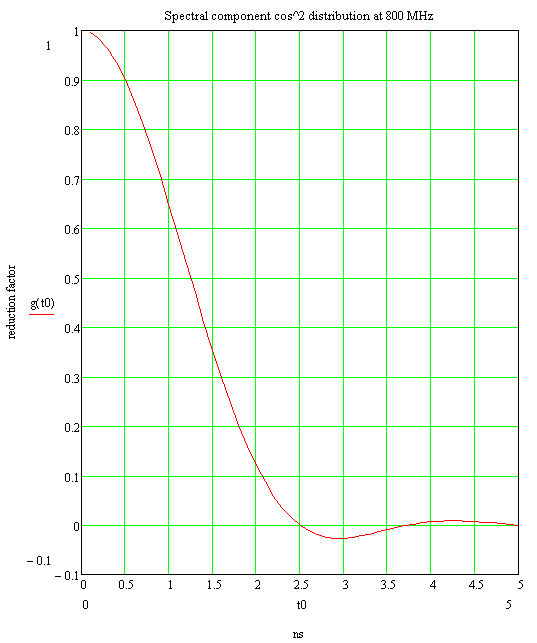 Nominal beam 25 ns 1.15*1011
Ib	0.74 A
Peak Irf 	1.48 A

g0 ~ 0.33 (Shortest bunch)
Irf800	0.45 A

Max. induced voltage, no RF feedback, Irf800 ~ 0.5 A 
Two cavities ~ 2 MΩ	1 MV
Compare 700 kV imposed in operation
Even at 1/10 RF current 100 kV – not insignificant
Single nominal bunch ~ 100 kV

Power requirements:
IRF = 0.75 A	350 kV / cavity		84 kW/ cavity
	700 kV / cavity		131 kW / cavity
		240 kW	+ 2.6 dB
IRF = 0.5 A 	350 kV / cavity		46 kW / cavity
 	700 kV / cavity		93 kW / cavity
IRF = 0.1 A	350 kV/ cavity		17 kW / cavity
	700 kV /cavity		65 kW / cavity
IRF = 0 A	350 kV /cavity		16 kW / cavity
	700 kV / cavity		65 kW / cavity

Effect of phase errors between beam and 800:
IRF = 0.5 A	Phase (800) degs.         @ 350 kV    @ 700 kV
	20 	               61 KW        123 kW
	10	               54	         109	
	0	               46	          93
	-10	               38	          78
	-20	               31	           64
(Induced  voltage with or against voltage imposed)
We need 700 KV – 350 KV
per cavity. If only one cavity
available then 700 kV per cavity
change of sign
1.5 ns bunch length	go ~ 0.35
1.7 ns 		g0 ~ 0.2 
3.0 ns		g0 ~ -0.03
4.5 ns		g0 ~ 0.01

Note change of sign and fast variation
at shorter bunch lengths. NB distribution only approximately cosine squared.
Nominal and ultimate intensitieswith nominal and Q20 optics
emit=0.5 eVs
emit=0.6 eVs
4/4/2012
SPS RF upgrade
14
Total 200 MHz voltage on flat topafter upgrade
as a function of power/cavity
with 1.6 MW from new power plants
for 2x4-sections cavities
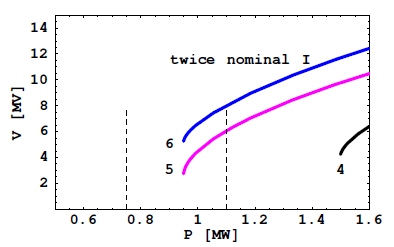 at twice nominal current maximum 200 MHz voltage: 10 MV 
=> 1 MV at 800 MHz
10/02/2011
SPS RF upgrade
15
800 MHz TW RF system upgrade - summary
Due to induced voltage it is very difficult to control the 800 MHz voltage phase and amplitude which are essential for beam stability directly and via the use of controlled emittance blow-up which needs to be set-up for different beams
More 200 MHz voltage and therefore 800 MHz will be required for higher intensity beam transfer to the LHC. Low γt optics needs even more 200 MHz and 800 MHz RF voltage.
The 800 MHz voltage used at ~1/10 of the 200 MHz voltage (BSM) 
Total voltage of 1.5 MV (700 kV/cavity) should be provided in future
     for high intensity beams  
Accurate phase control of the 800 MHz, at ~1 deg level also needed
The 800 MHz can be used for other high intensity beams (CNGS) 
The first request for 1-turn FB was made in 2003!
4/4/2012
SPS RF upgrade
16
Transient effect along batch, T. Linnecar 2008
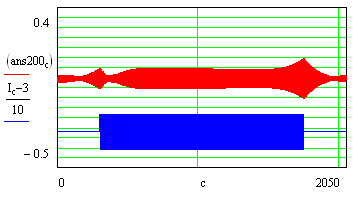 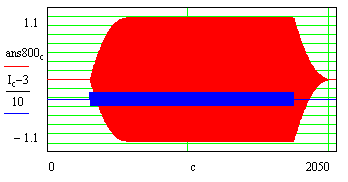 200 feedback and feedforward
800 no feedback
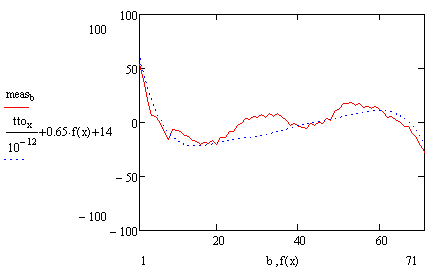 These transients move the local zeros of the total RF waveform
i.e. where the bunch sits.

Measured and calculated bunch position along batch.
(Details can be re-produced with delay errors etc.)

Note that the effect is different from batch to batch (gap)

Sharp change at beginning -  needs 800 to be included.

These variations :
eat into the transfer margin
 make stability and blow-up a function of bunch number
Controlled emittance blow-up in a double RF system
4/4/2012
SPS RF upgrade
18